Crescita demografica
“Teoria della pressione creativa”

Visione opposta a quella malthusiana.
Spesso denominata il punto di vista ottimistico dell’economia.
“Atteggiamento” emerso nei primi anni Sessanta.
La crescita demografica è correlata positivamente con la crescita economica (Keyenes, aspetto ideologico)grazie alla creatività umana e al suo potenziale di innovazione.
“La necessità aguzza l’ingengo””.
Se al contrario si osserva scarsità di risorse o degrado, questo è un segnale di fallimento del mercato.
Problema
Maggiore pressione sulle risorse
?
Necessità di aumentare al produttività
Soluzione
Innovazione
Risultato
Crescita della produttività
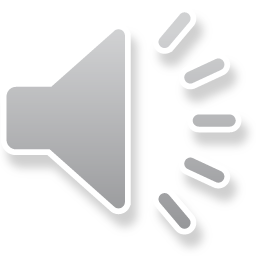